Regiones de Tamaulipas y Municipios del Valle de San Fernando
Fuente: Comisión Estatal del Agua de Tamaulipas
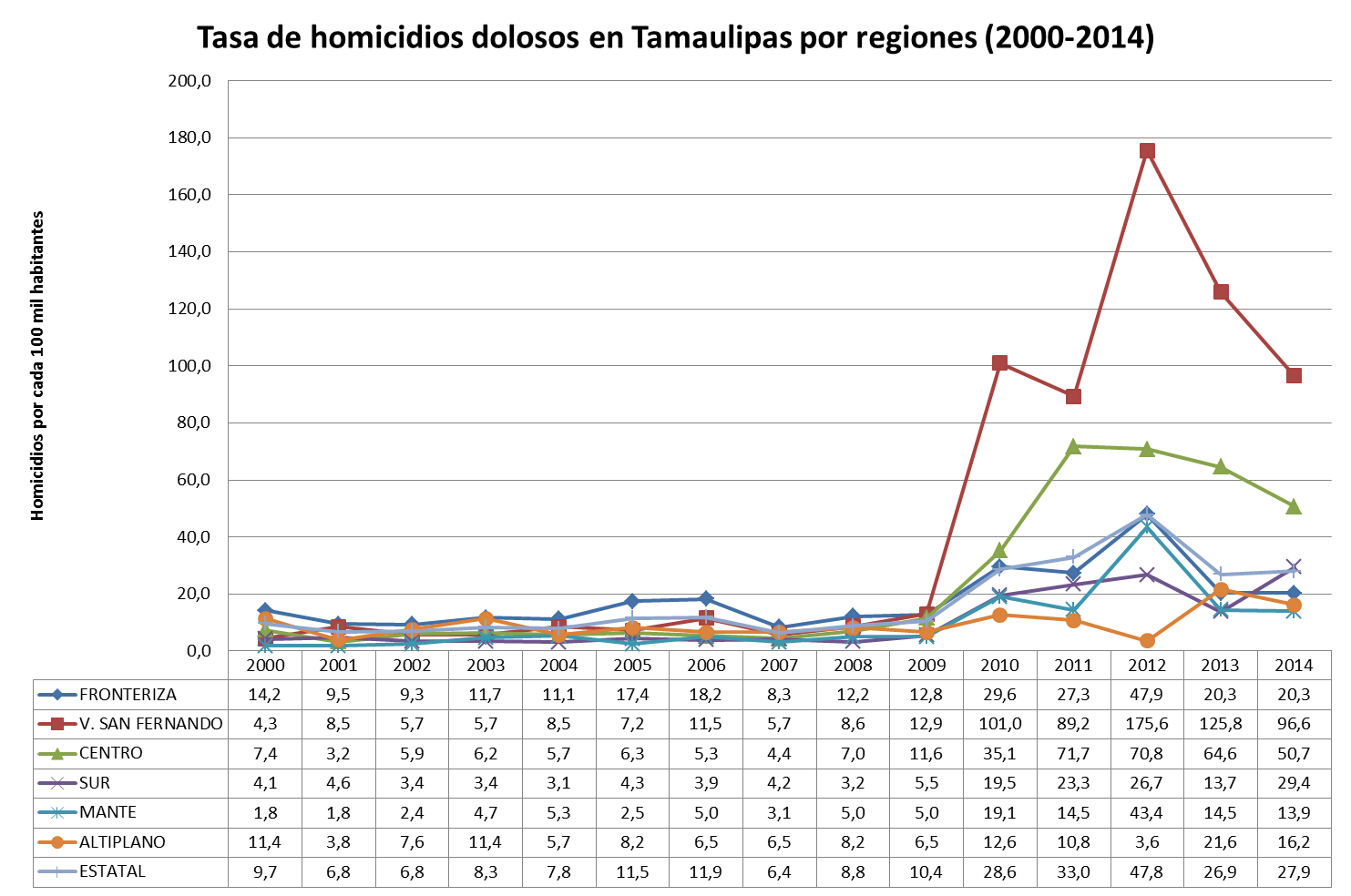 Fuente: Instituto Nacional de Estadística y Geografía (INEGI), Comisión Estatal del Agua de Tamaulipas (CEAT).
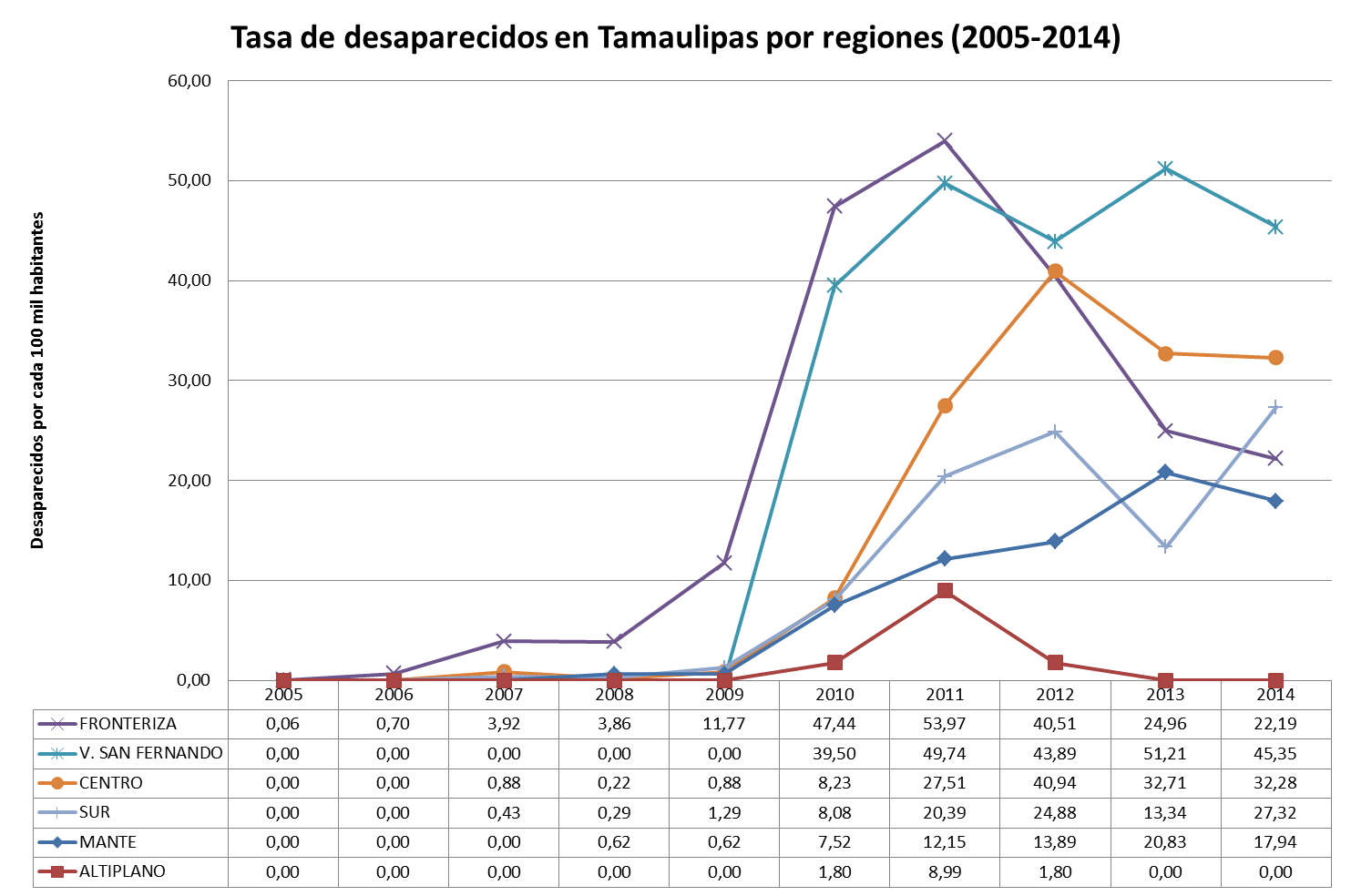 Fuente: Registro Nacional de Personas Extraviadas o Desaparecidas (RNPED), Instituto Nacional de Estadística y Geografía (INEGI), Comisión Estatal del Agua de Tamaulipas (CEAT).
Rutas de migrantes en 2011
Fuente: El Universal con información de CNDH
Versiones de la masacre de 72 migrantes en San Fernando (2010)
Fuente: Expediente de la CNDH sobre San Fernando, Declaración del sobreviviente ecuatoriano a Gama TV y Turati, Marcela, “La matanza de San Fernando: inconsistencias y falsedades”, Proceso, 23 de mayo de 2015.
Territorios de las organizaciones criminales en México, 2011
Fuente: Stratfor, “Mexico’s Areas of Cartel Influence”, 28 de octubre de 2011
Tasas de homicidios en Tamaulipas por región (2009-2012)
Fuente: Instituto Nacional de Estadística y Geografía (INEGI), Comisión Estatal del Agua de Tamaulipas (CEAT).
Tasas de desaparecidos en Tamaulipas por región (2009-2012)
Fuente: Registro Nacional de Personas Extraviadas o Desaparecidas (RNPED), Instituto Nacional de Estadística y Geografía (INEGI), Comisión Estatal del Agua de Tamaulipas (CEAT).